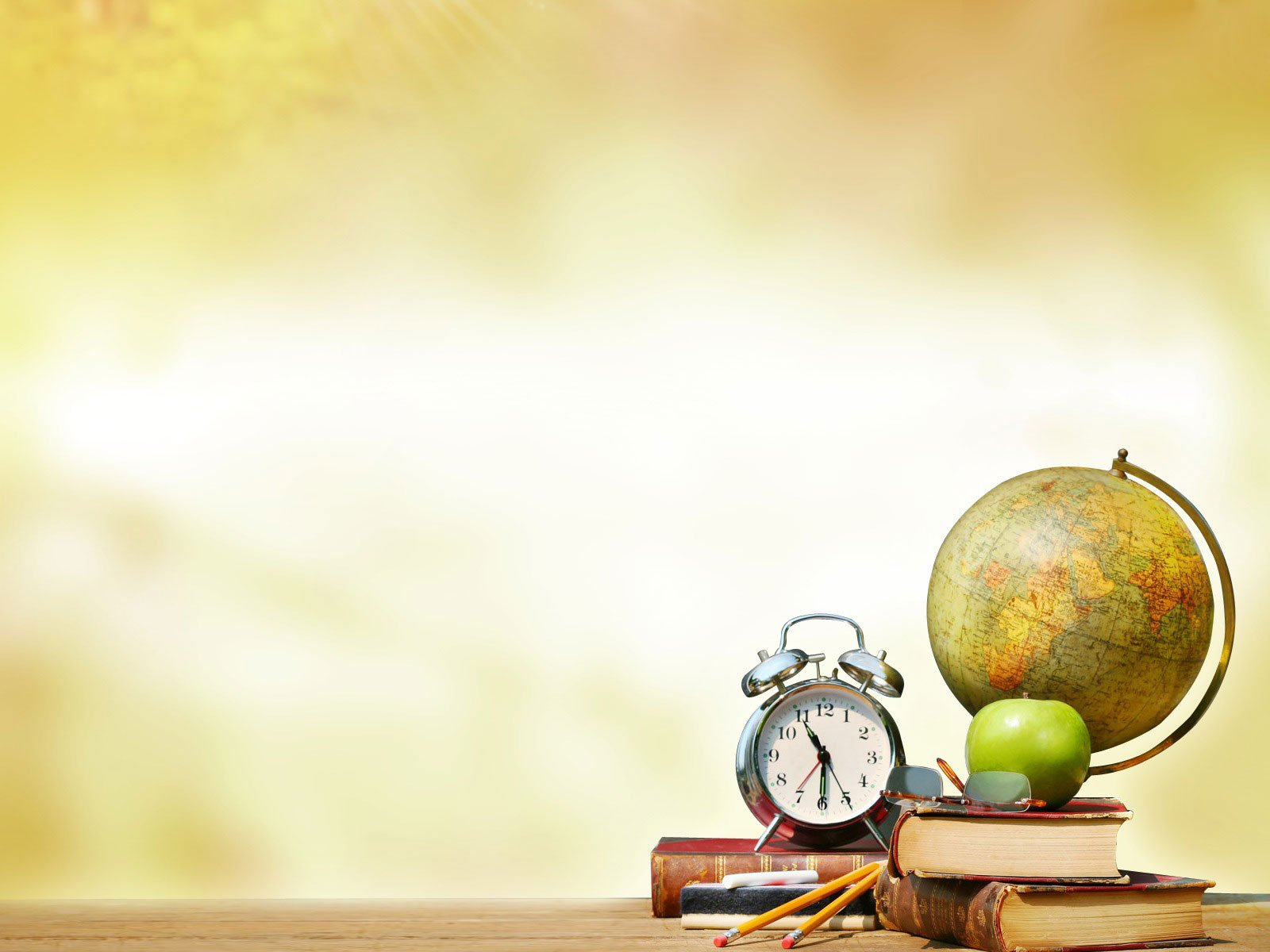 Тематический педсовет«Актуальные вопросы содержания образования в условиях введения обновлённых ФГОС»
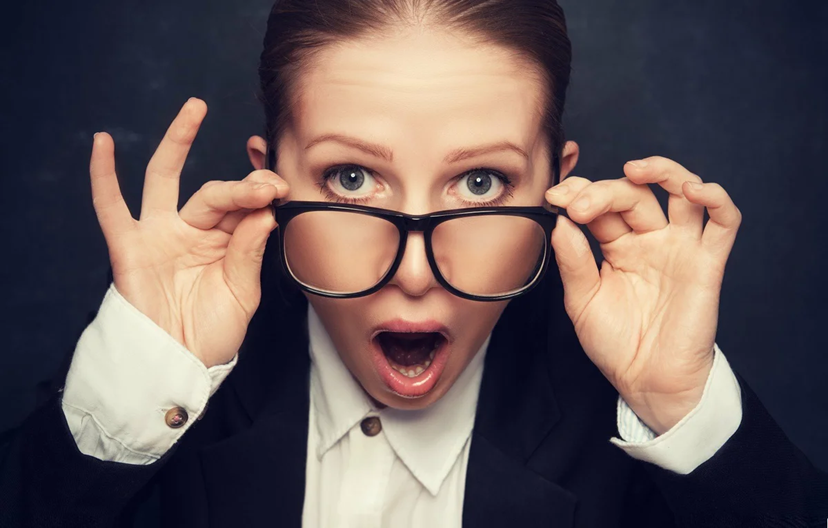 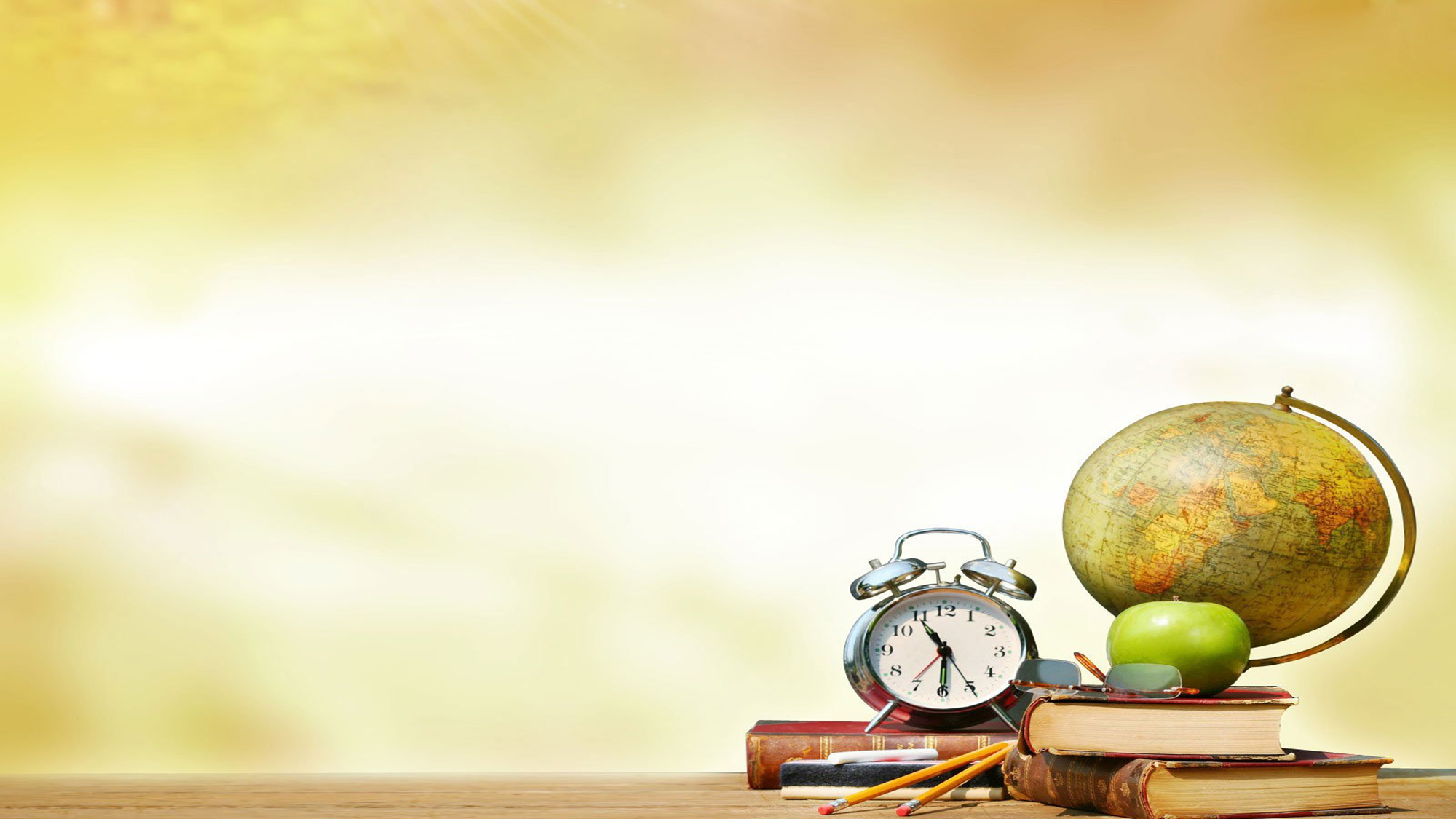 Новая жизнь с 1 сентября 2022 года
Именно с 2022 года начнут действовать ФГОС в каждой школе, а ребята, которые будут приняты на обучение в первые и пятые классы в 2022 году будут учиться уже по обновленным ФГОС. Для других ребят продолжить обучение по ним будет возможно только при согласии родителей обучающихся.
Приказы МИНПРОСВЕЩЕНИЯ РОССИИ:
№ 286 от 31 мая 2021 (НОО)
№ 287 от 31 мая 2021 (ООО)
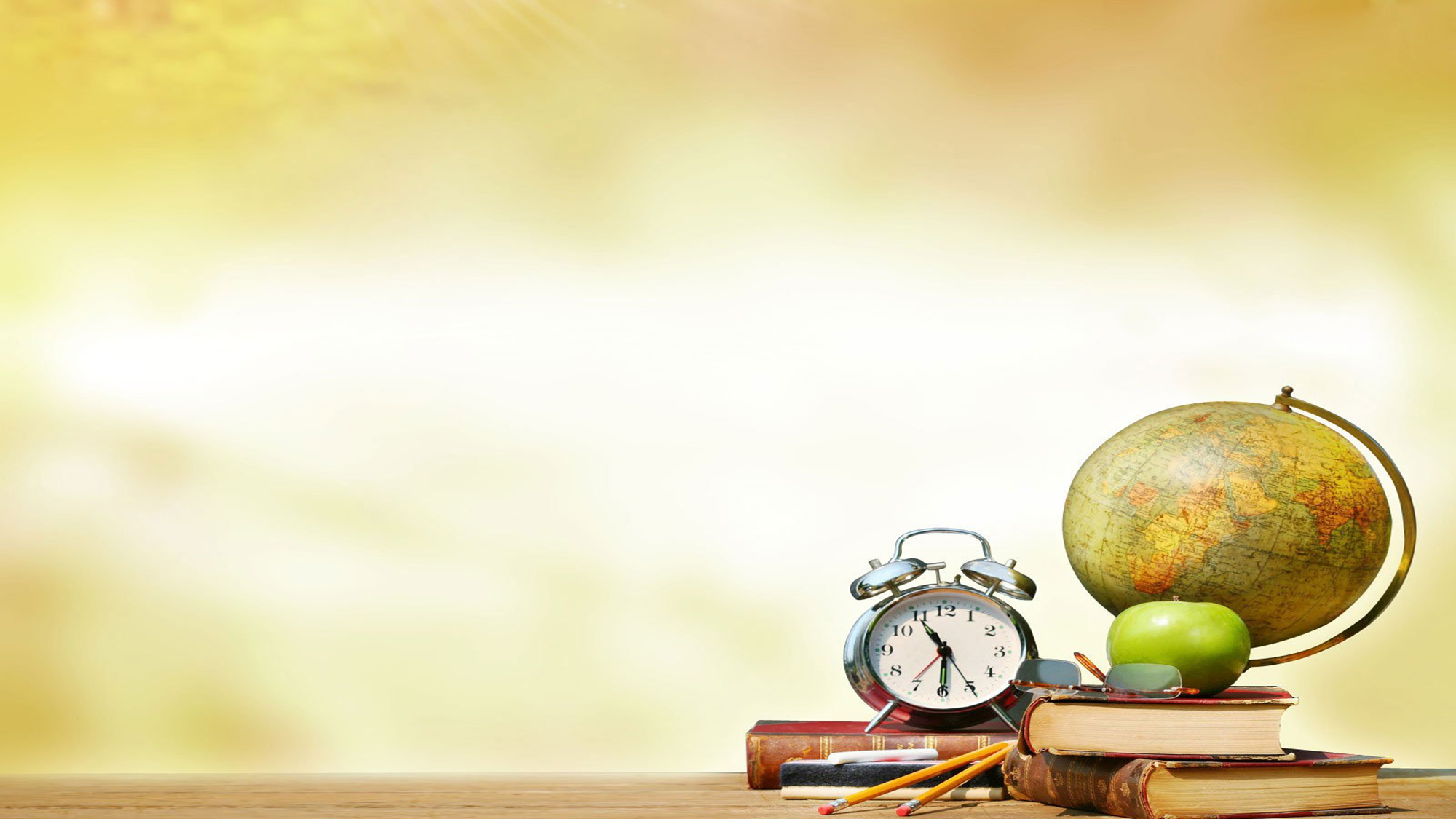 Главные отличия
Сегодняшние ФГОС содержат общие, размытые формулировки. В новой версии — все очень подробно и конкретно: 
-подробно указан перечень предметных и межпредметных навыков, которыми должен обладать ученик в рамках каждой дисциплины. Упор сделан на то, как ребенок может применять знания на практике.
-чётко прописаны обязательства образовательной организации перед обучающимися и родителями;
-сделан акцент на развитие метапредметных и личностных результатов;
Например, в обновлённых ФГОС указаны конкретные направления   личностного развития:  гражданское, патриотическое, духовно-нравственное, эстетическое, физическое, трудовое, экологическое воспитание. В ФГОС ООО 2010 года
 записано: «Стандарт направлен на обеспечение 
духовно-нравственного развития, воспитания 
обучающихся и сохранения их здоровья»;
-зафиксированы контрольные точки с конкретными результатами учеников
 (сочинение на 300 слов, словарный запас из 70 новых слов ежегодно и т.п.);
-Строго обозначено, какие темы должны освоить дети в 
определенный год обучения. Содержание тем по новым ФГОС
 не рекомендовано менять местами (ранее это допускалось);
-Вводится предмет «Функциональная грамотность» как одна из
 составляющих на уроках географии, математики,
 информатики, окружающего мира.
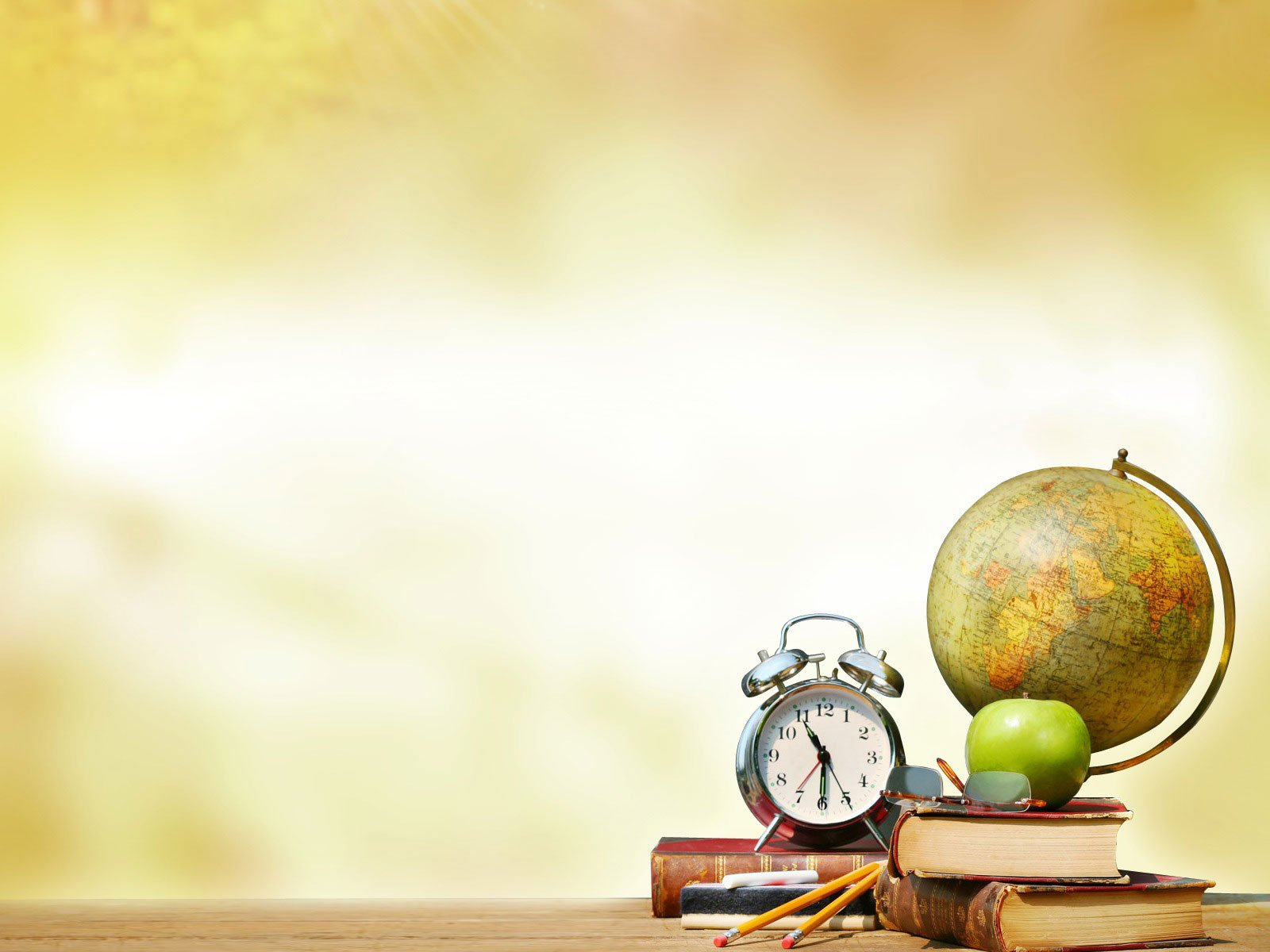 Вариативность содержания
программ обеспечивается
наличием в структуре программ ООО и НОО:

 Различных видов компоновки единиц содержания :
        Учебный предмет
       Учебный курс 
       Учебный модуль (новое добавилось)
Возможность углубленного изучения отдельных предметов 
Для этого на уровне ООО добавили предметные результаты на углубленном уровне для математики, информатики, физики, химии и биологии.
Возможность реализации индивидуальных учебных планов, в том числе с возможностью сокращения сроков обучения
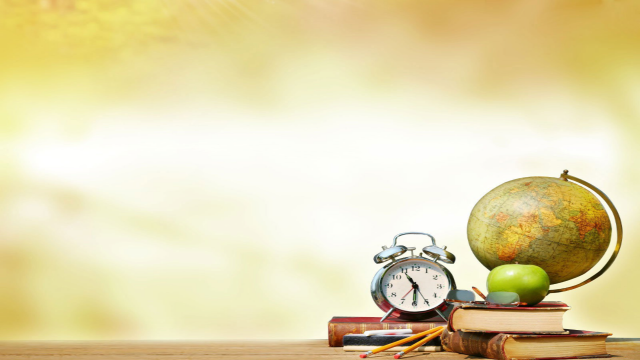 Планируемые результаты (изменения)
История
Математика
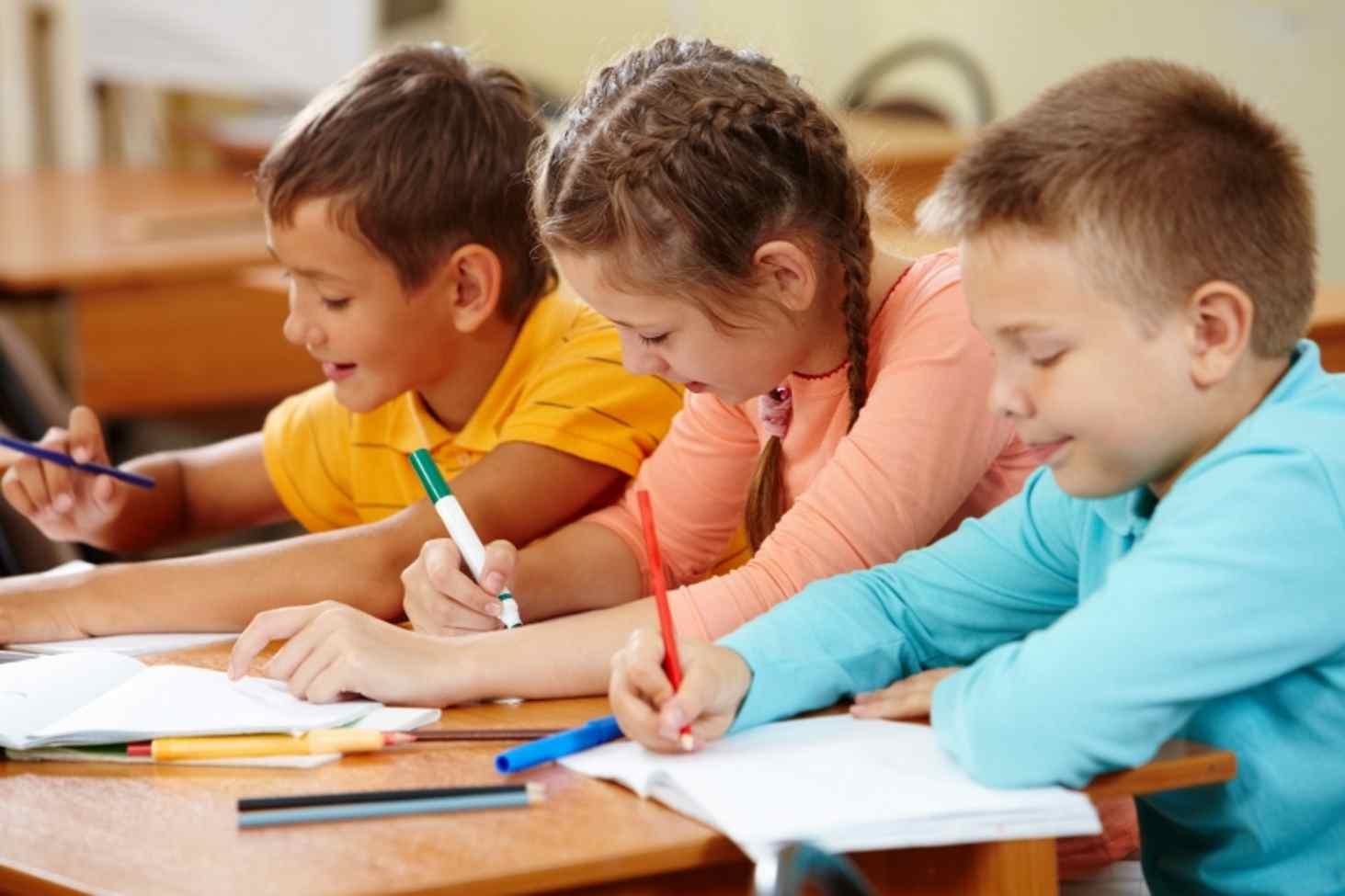 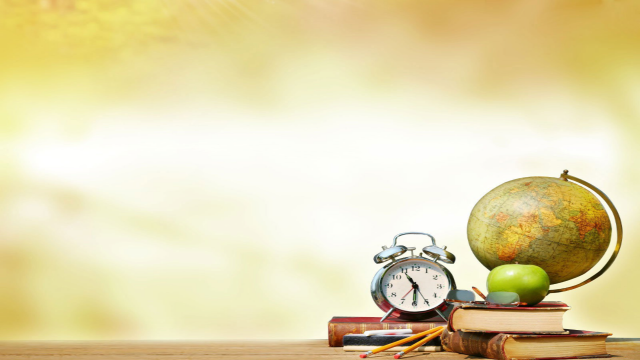 Изучение предметной области «Математика и информатика»
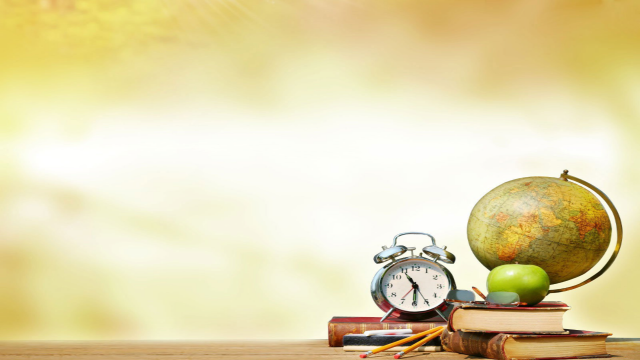 Изучение общественно-научных предметов
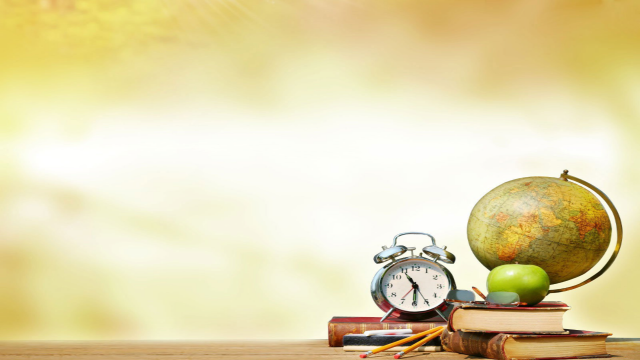 Изучение второго иностранного языка. В новых образовательных стандартах для основной школы написано: «Изучение второго иностранного языка из перечня, предлагаемого организацией, осуществляется по заявлению обучающихся, родителей… и при наличии в организации необходимых условий», — эта норма станет правилом с 1 сентября 2022 года.
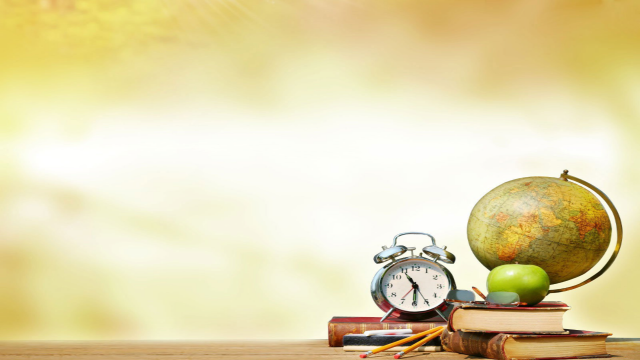 Изучение родного языка и родной литературы. В новых образовательных стандартах для основной школы написано: «Изучение второго иностранного языка из перечня, предлагаемого организацией, осуществляется по заявлению обучающихся, родителей… и при наличии в организации необходимых условий», — эта норма станет правилом с 1 сентября 2022 года.
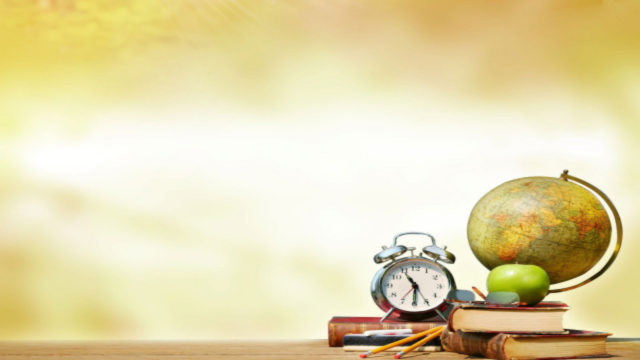 Финансовая грамотность. С младших классов школьники теперь начнут изучать финансовую грамотность. Как пояснили в министерстве просвещения, о введении нового предмета речь не идет и это не приведет к повышению нагрузки на ребят. Изучать финансовую грамотность школьники будут в рамках предметов «Окружающий мир», «Математика», «Обществознание», «Информатика», «География» и некоторых других. «Школьные программы должны давать максимально актуальные знания, которые бы учащиеся могли применять в реальной жизни, — подчеркнули в Минпросвещения. — Поэтому новые стандарты позволяют обновить содержание программ и в части 
гуманитарных направлений, и в части предметов научно-
технического цикла, расширить знания школьников о здоровом 
образе жизни, экологии, задействовать интерактивные 
программы, формирующие патриотическое
 воспитание».
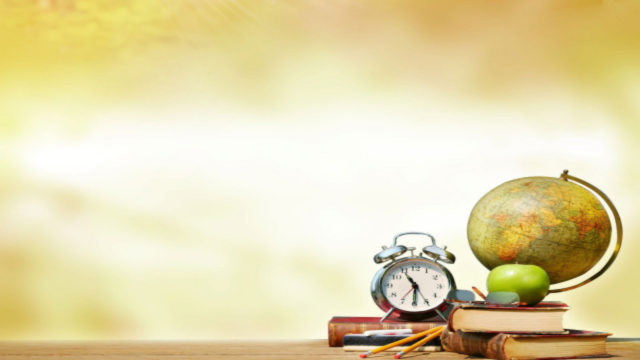 Спасибо 
за внимание!
Творческих успехов в реализации ФГОС!